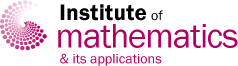 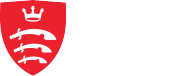 Programming on a Maths Degree to Enhance Teaching, Learning, Assessment, Research and Employability
Dr Stephen Lynch FIMA SFHEA 
STEM Ambassador and Speaker for Schools

Department of Computing & Mathematics
27 June, 2019
1
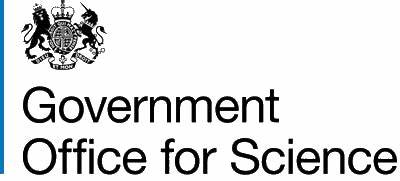 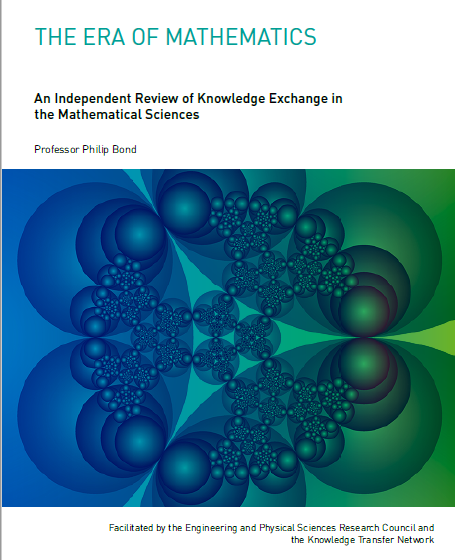 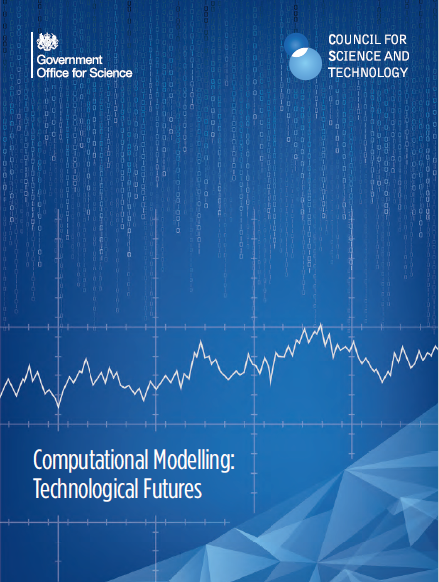 Recommendation 8: The Bond Review (2018)
All Mathematics students should have a working knowledge of at least one programming language.
The Blackett Review (2018)
“Computational modelling is essential to our future productivity and competitiveness, for businesses of all sizes and across all sectors of the economy.“ (Greg Clark MP)
27 June, 2019
2
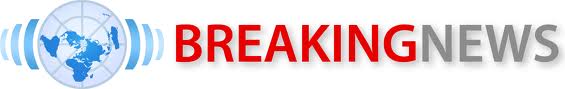 August 2014

A-levels: Maths replaces English as most popular subject in the UK


A-Level Maths pupils:           89000
A-Level English pupils:          85300
A-Level Physics pupils:          36700
A-Level Computing pupils:   4200
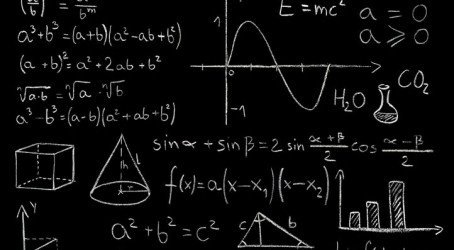 27 June, 2019
3
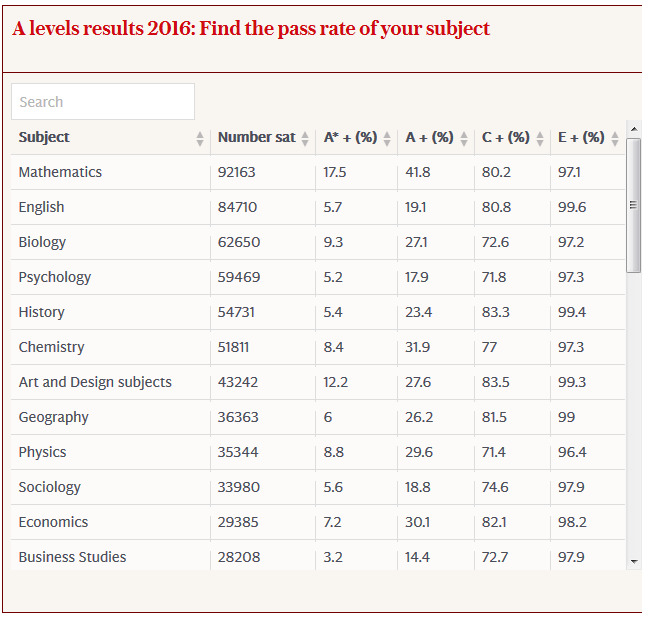 27 June, 2019
4
MMU Final Year Undergraduate 
Approximate Numbers 2016

Accounting & Finance 	420
Business			510
Computing		210
Education 		400
Engineering		200
English			250
Healthcare Science	320
Law			260
Mathematics		90
Marketing		300
Sociology		450
Source: NSS Data
Approximate Numbers Nationally
Business		192000
Medicine		190000
Biology		145000
Social Studies	130000
Engineering		99000
Languages		80000
Computing		62000
Law		59000
Mathematics		30000
Source: HESA Press Office
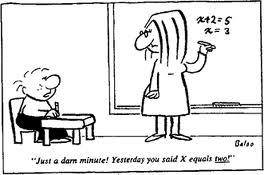 Hold on – yesterday you said x was equal to two!
27 June, 2019
5
Unfortunate Outcomes of Traditional Mathematics Teaching

Children see learning mathematics as learning procedures to be memorized.
Children have difficulty solving problems that vary from the maths they have memorized, or that require a solution path that is previously unknown.
Children can’t see the point and often ask:
        “Why do I need to know this?”
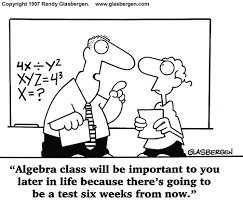 27 June, 2019
6
Changes to A-Level Mathematics from 2017
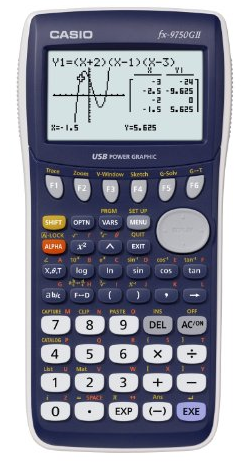 All Exam Boards will cover same content for 
A-Level Maths.

The use of technology, in particular mathematical and statistical graphing tools and spreadsheets, must permeate the study of AS and A level mathematics.

Graphical calculators will be compulsory!
27 June, 2019
7
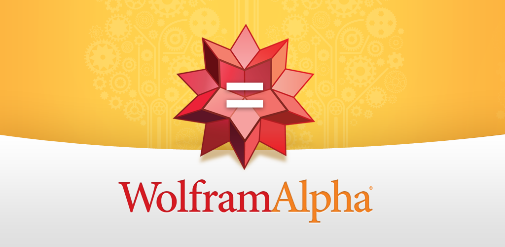 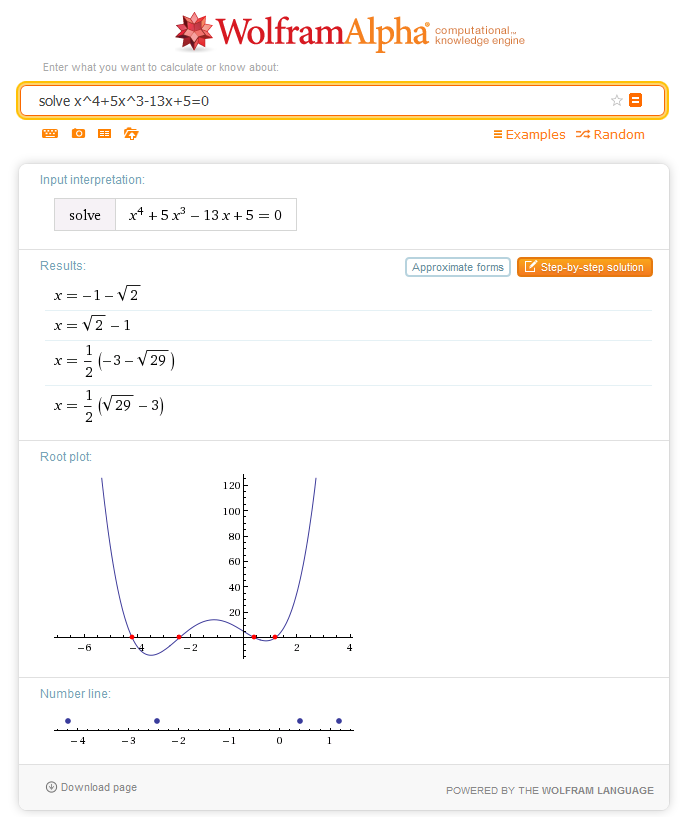 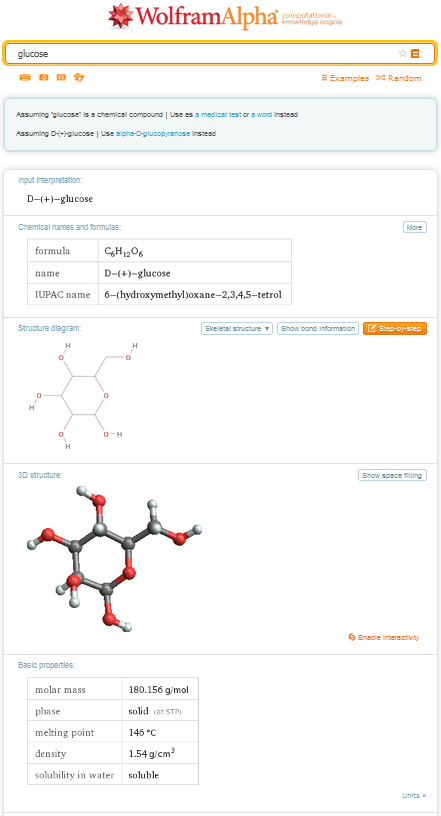 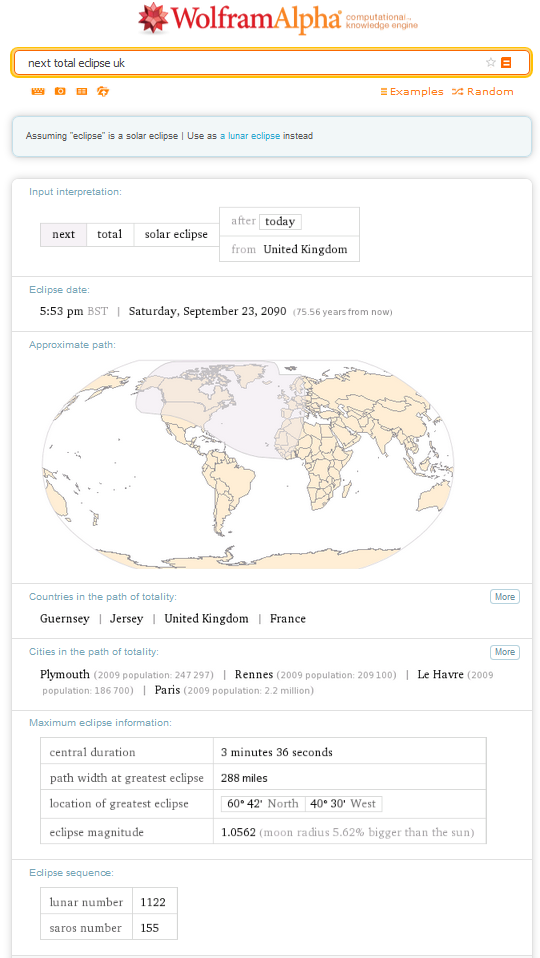 glucose
next total eclipse uk
Solve x^4+5x^3-13x+5=0
Wolfram Alpha would be far cheaper and more fun!
27 June, 2019
8
Using Technology to Teach Programming in Schools
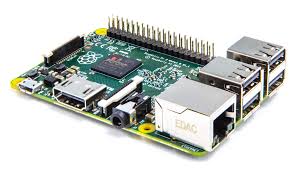 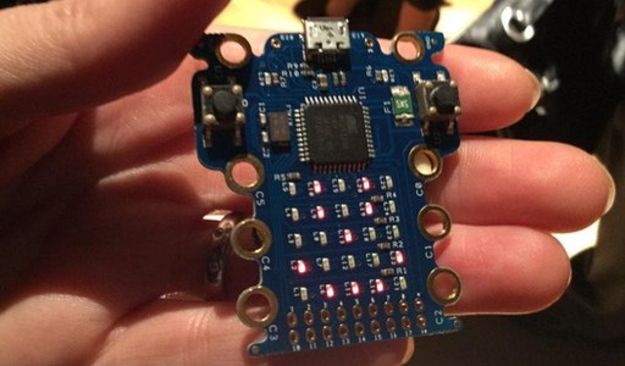 Raspberry Pi: developed in the UK by the Raspberry Pi Foundation with the intention of promoting the teaching of basic Computer Science in schools.
Contact: Ben Nuttall
Micro Bit: In September 2015, the BBC was to give ALL Year 7 children in the UK mini-computers as part of the Make it Digital scheme. Actually delivered February 2016!
27 June, 2019
9
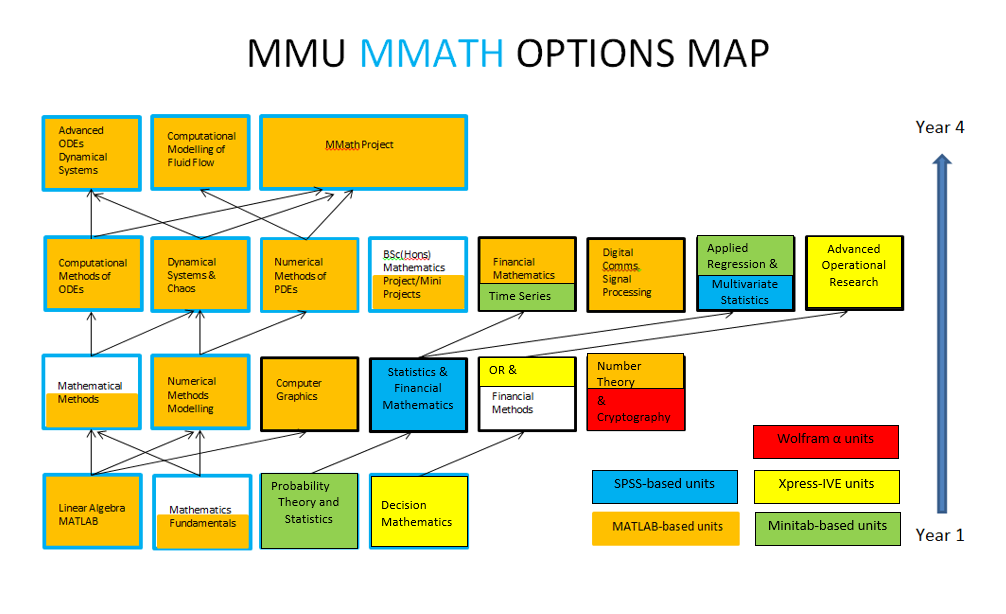 27 June, 2019
10
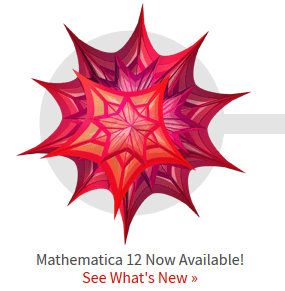 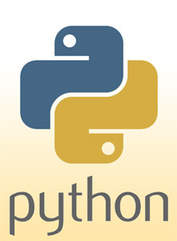 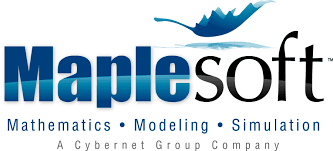 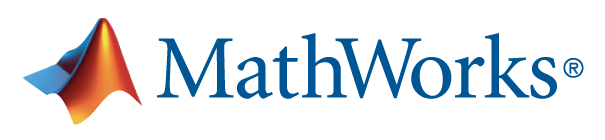 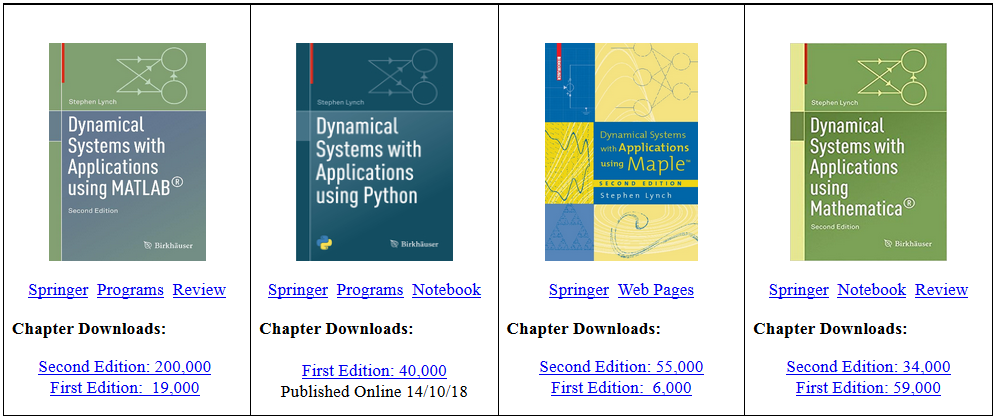 27 June, 2019
11
At MMU we have a Faculty site license for MATLAB®
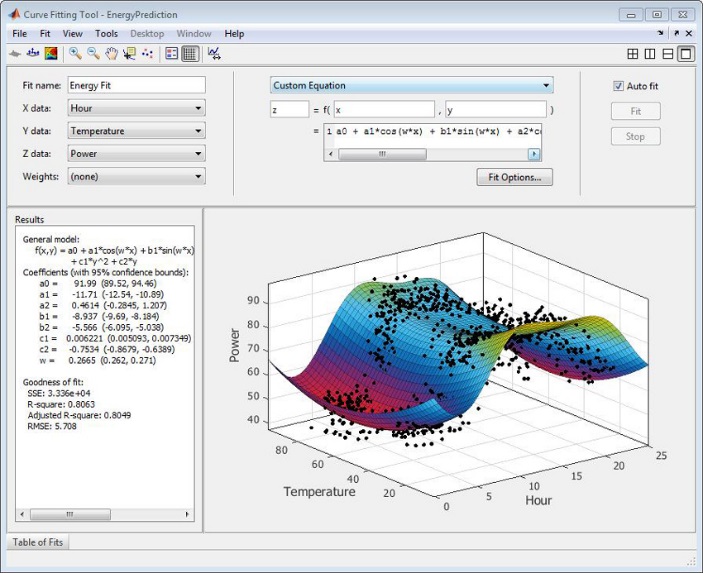 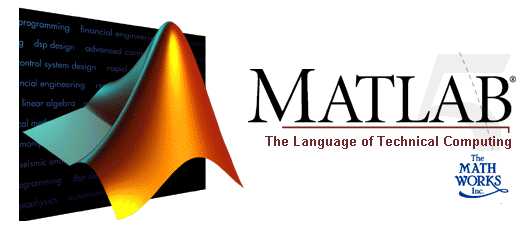 All Maths students at MMU are given a free copy of the Student Edition of MATLAB upon enrolment.
Cost: Approximately £60 each.

Faculty site license costs about £42000.
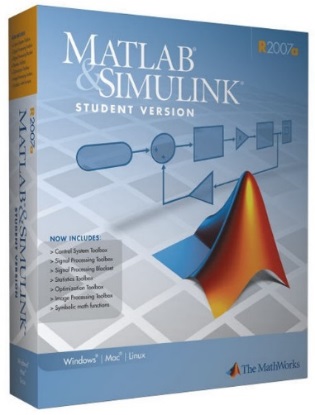 27 June, 2019
12
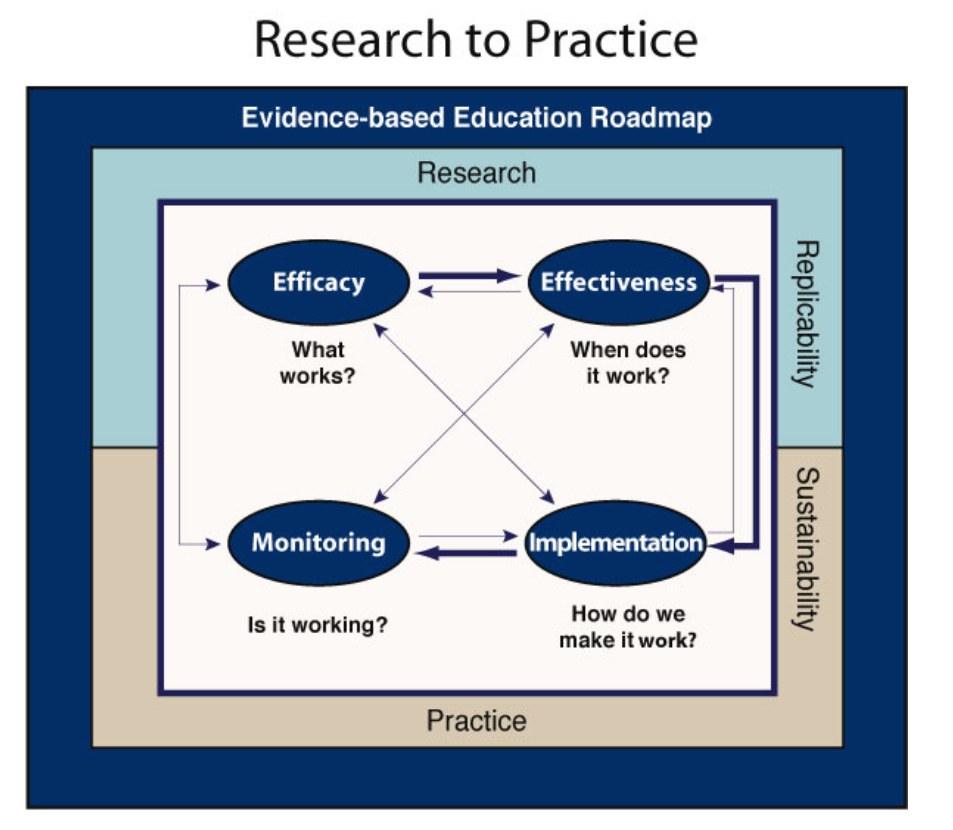 http://winginstitute.org/Roadmap/Wing-Institute-Roadmap/
27 June, 2019
13
Using Technology to Enhance Teaching, Learning and Assessment



1. Maths packages enable an interactive, visual approach that gets students to  
     open up, offer feedback, and ultimately gain a better understanding.

2. Real world problems can be solved.

3. The computer laboratory environment
     offers a more intimate experience for 
     both staff and students.
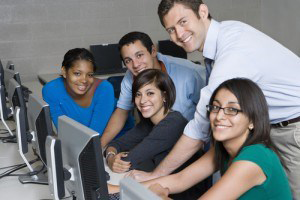 27 June, 2019
14
Examples of final year Maths undergraduate coursework
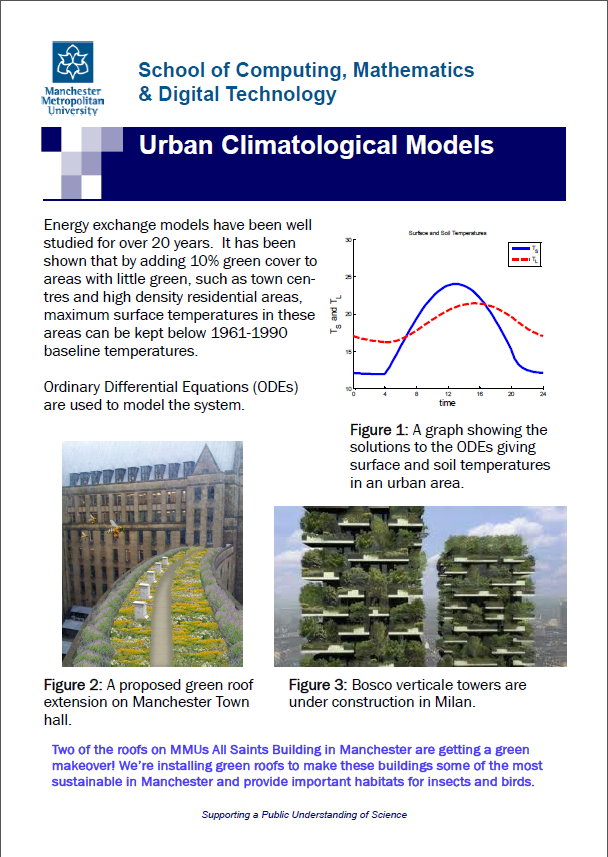 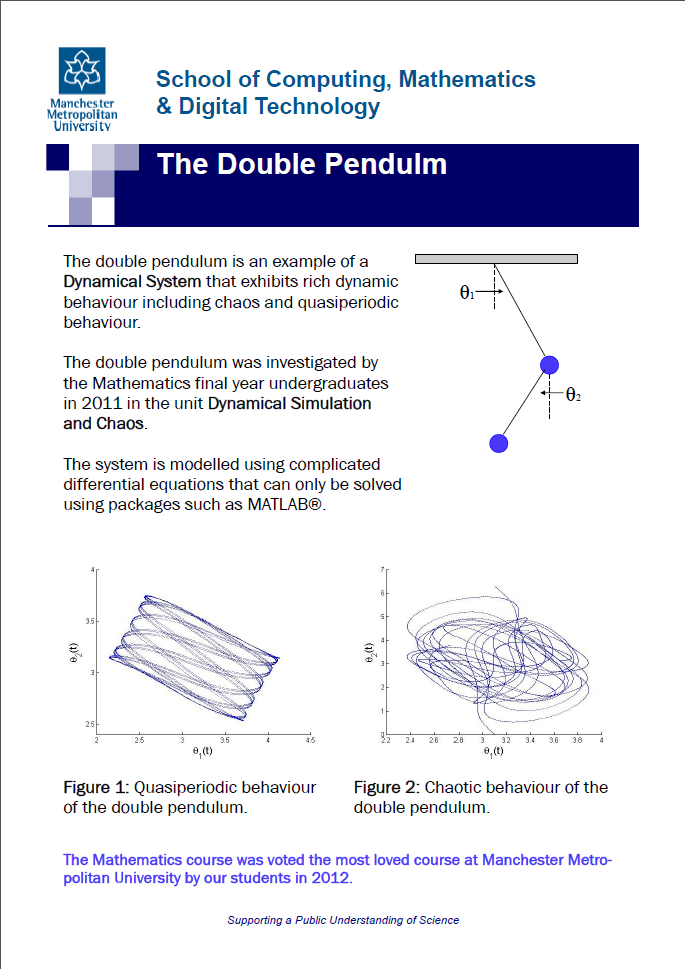 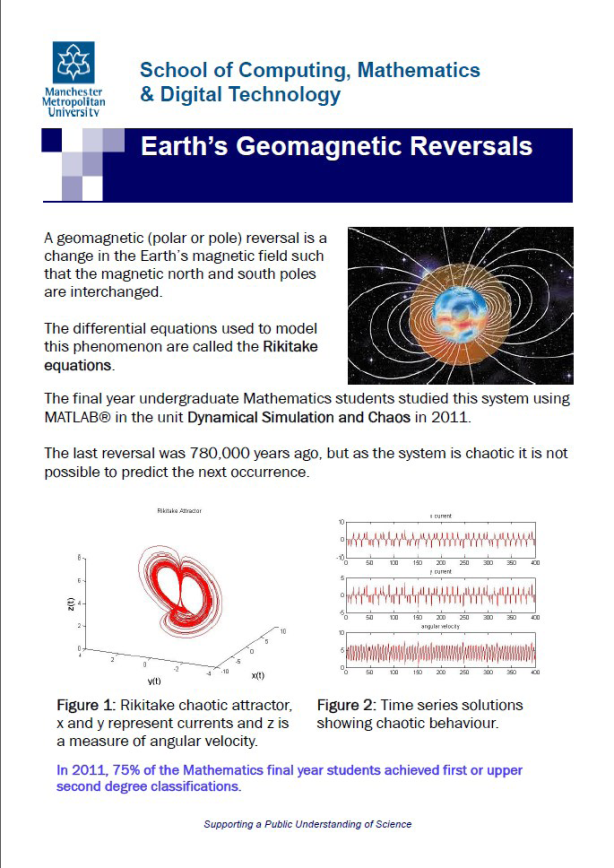 27 June, 2019
15
In 2001, MMU undergraduate Jon Borresen did a project with me…
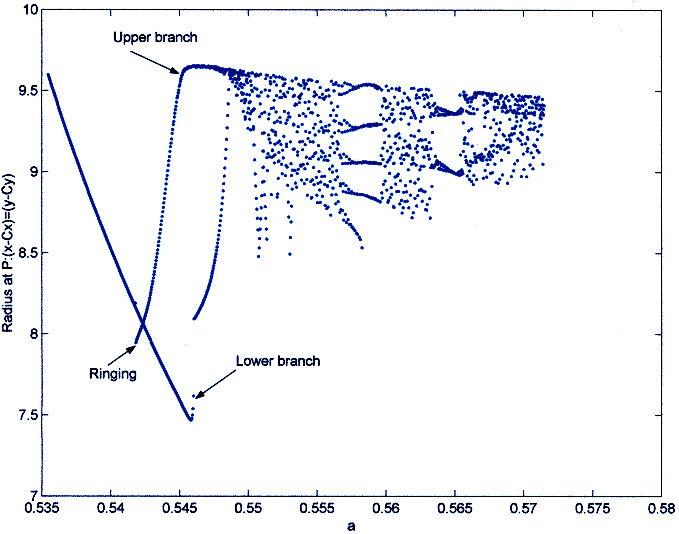 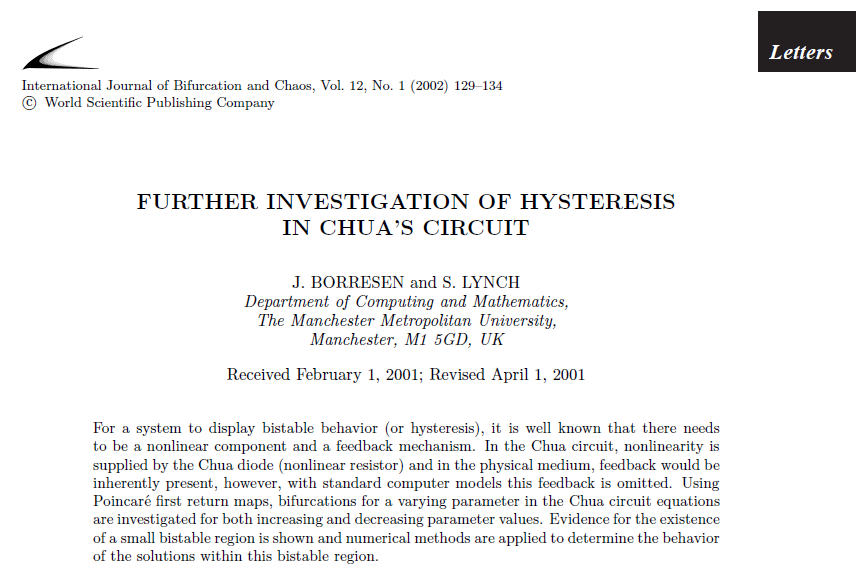 A journal paper was published.
The first hysteresis loop for a Chua circuit.
Plotted with MATLAB.
27 June, 2019
16
Using Technology to Enhance Research
http://www.researchgate.net/
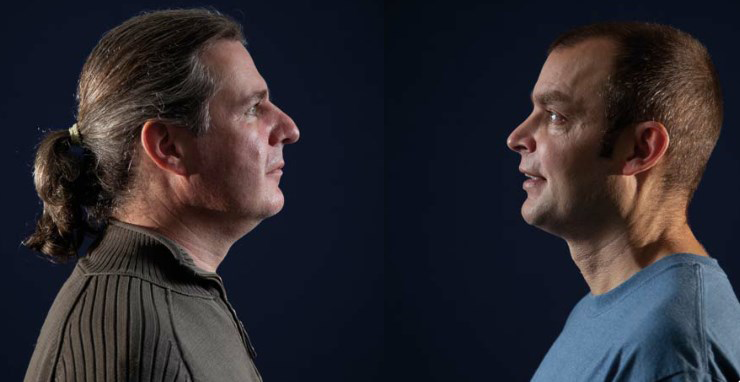 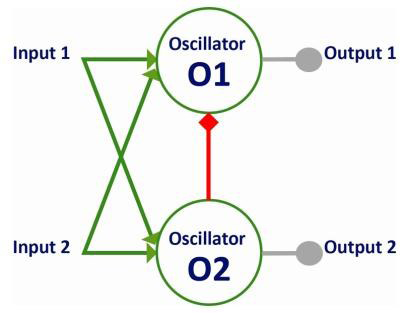 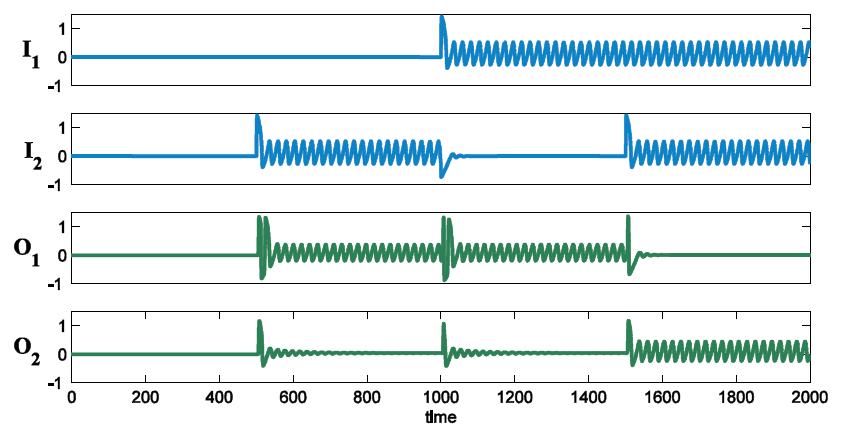 The Binary Oscillator Half-Adder 
(UK and US Patents).
Input and output of an oscillator half-adder. 
Simulation run in MATLAB®.
27 June, 2019
17
We are pursuing two avenues of research:

Building superfast, low power computers using
        super-cooled Josephson junctions (JJs). A JJ acts 
        like a biological neuron but pulses 100 million 
        times faster and can be built on the nano-scale.  


We are also attempting to build the world’s first
	assay for neuronal degradation. The device will
	be used to test drugs for neurological conditions
	such as Alzheimer’s disease, Parkinson’s disease
        and epilepsy.
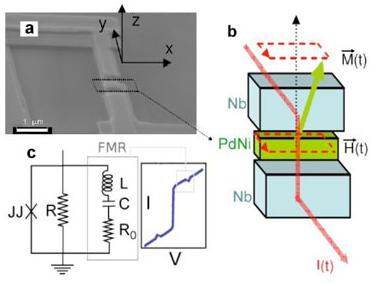 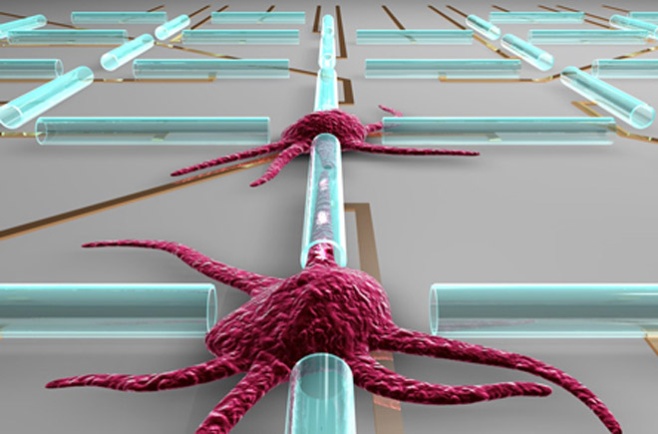 27 June, 2019
18
Mathematics at MMU was voted "Best Overall Course" by our students in 2012 and 2018. We were also shortlisted in 2011, 2013, 2014 and 2019!
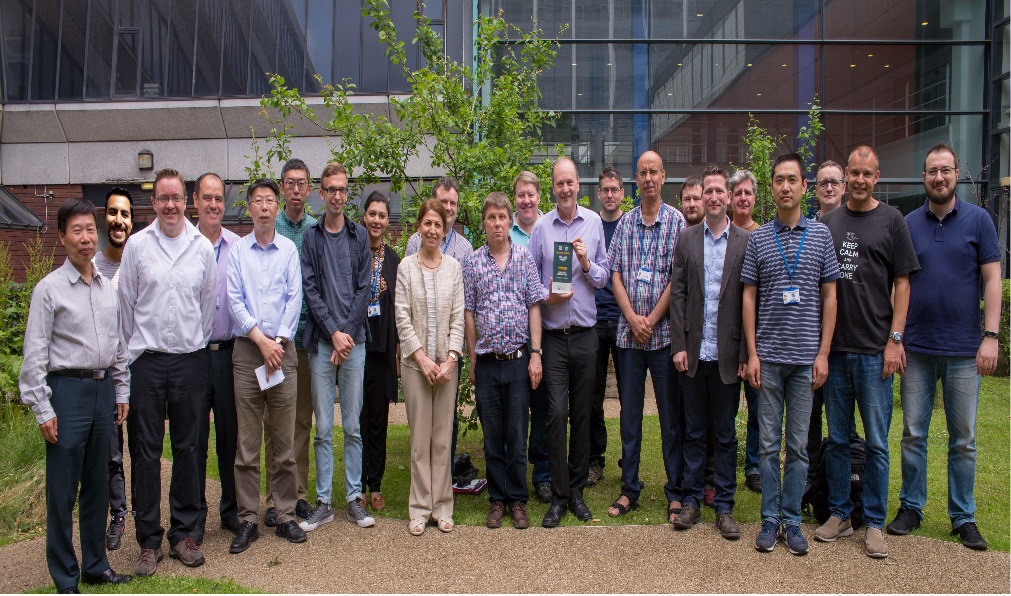 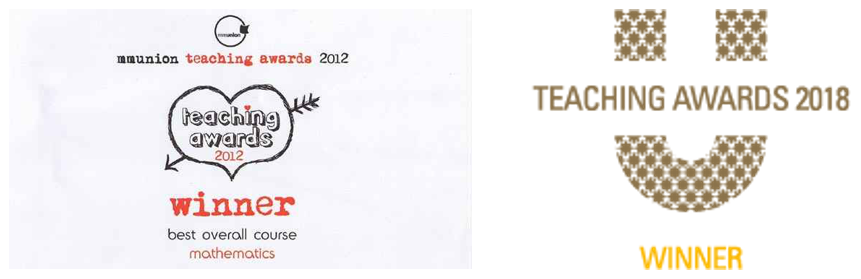 27 June, 2019
19
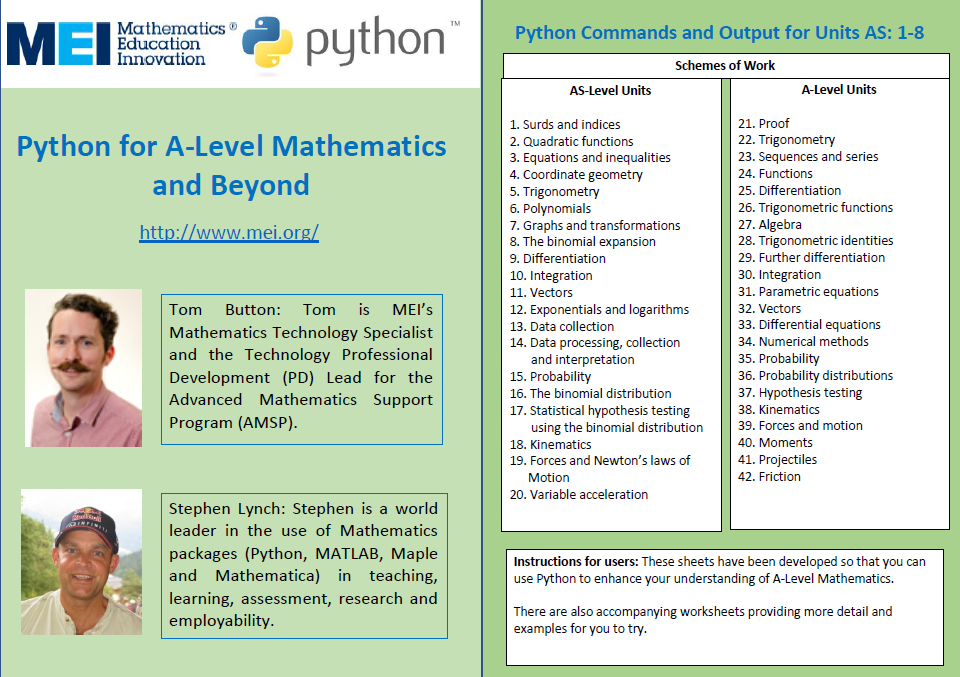 27 June, 2019
20
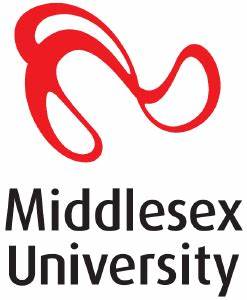 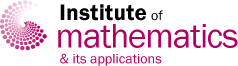 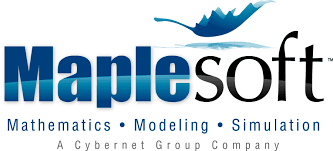 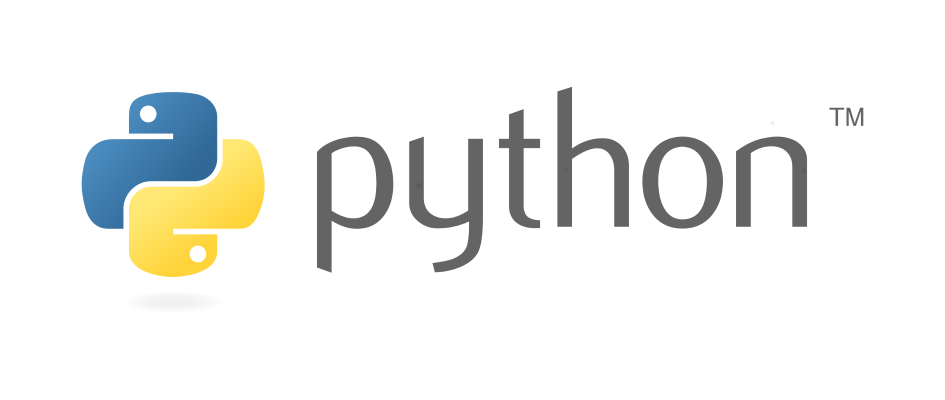 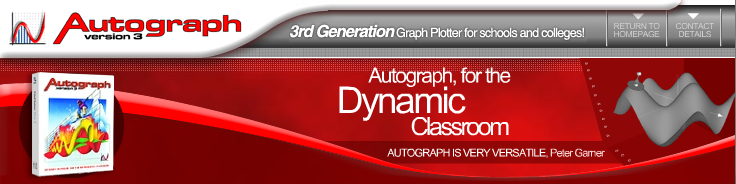 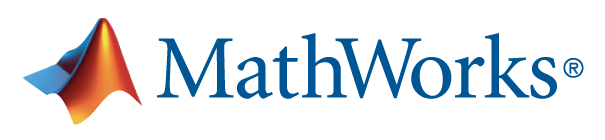 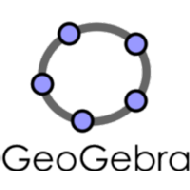 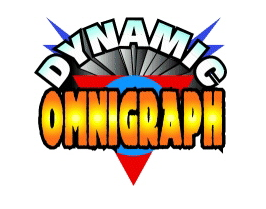 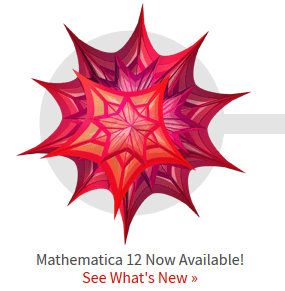 Thank you! Are there any questions?
27 June, 2019
21